روش تحقیق کاربردی در علوم انسانی
جلسه اول
اهمیت علم و تحقیق
ارائه کننده: محسن رجبی
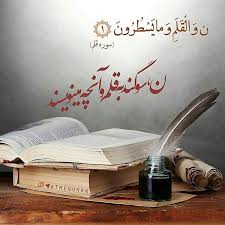 اهمیت دانش آموزی در قرآن و روایات
«ن و القلم و ما یسطرون»ن، سوگند به قلم و آنچه می نویسد. سوره مبارکه قلم، آیه اول
امام صادق ع: یا دانشمند باش و یا دانشجو(دانش آموز)، و یا دوستدار دانشمندان و چهارمی مباش(دشمن علم و اهل آن) که به سبب آن هلاک می شوی. الکافی، جلد یکم، صفحه35
رسول اکرم ص: طلب علم بر هر مسلمانی واجب است. همانا خداوند دانشجویان(دانش آموزان) را دوست دارد. الکافی، جلد یکم، صفحه30
امام علی ع: دانش گمشده مسلمان است. پس دانش بیاموز، اگر چه از غیر مسلمان باشد. نهج البلاغه، جلد سوم، صفحه172
موضوع علم
انسان از آغاز تاریخ حیات خود همواره در جستجوي پي بردن به كشف قواعد و نظام­هاي موجود در پدیده­ها و رویدادهاي جهان اطراف خود بوده است
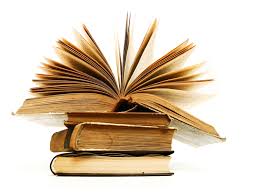 هر لحظه کشفیاتی صورت می­گیرد و دانش بشر بیشتر می شود
میزان مجهولات انسان همیشه زیاد است
دانشمندان به مجموعه عظیمي از نظریات و یافته­ها و اطلاعات متنوع دست پیدا کرده اند. نظریات مرتبط با هم یک رشته علمی را ایجاد کرده است
بعضی از آنها به دنبال منشأ جهان هستند
بعضی از آنها ساختار و ترکیب مولکولها را در سلولهای گیاهی و جانوری بررسی می کنند
برخی به مطالعه چگونگی رفتارهای انسانها می پردازند
برخی به بررسی و حل معادله های پیچیده ریاضی می پردازند
و ........
انواع علوم
در گذشته علم جزئی از فلسفه بوده است و فلسفه مجموعه­ای از علوم را در بر می­گرفته است. فیلسوفان مثل افلاطون، ارسطو، فارابی، ابن سینا، ابوریحان بیرونی و ... در همه زمینه­ها مثل طبیعت جاندار و بی­جان و انسان آگاهی داشتند
در اثر گذشت زمان و افزایش اطلاعات دانش بشری و علم تسلط یک فرد بر تمام علوم، علم شاخه شاخه شد و هر کس در یک زمینه مسلط گردید
علوم ریاضی(جبر، هندسه، حساب و ...)
علوم فیزیکی(فیزیک، شیمی، زمین شناسی، نجوم و ...)
علوم زیستی(گیاه شناسی، جانورشناسی و ...)
علوم رفتاری(روانشناسی و ...)
علوم اجتماعی(اقتصاد، جامعه شناسی، تاریخ، و ....)
علم به انسان شناخت و توانایی بخشیده است
علم مانند نور روشنی بخش است.
ما توانسته­ایم جهان را از ذره­های کوچک درون اتم تا جرم­های آسمانی و کهکشان­ها تا اندازه­ای بشناسیم
برخی حوادث و رویدادهای آینده را به کمک آن می توانیم پیش­بینی کنیم
به کمک علم از زمین و جغرافیای جهان آگاه شده­ایم
علت پیدایش بعضی از آنها آگاه شده­ایم
علم چه تأثیری در زندگی انسان داشته است؟
از راه علم و دستاوردهای آن انسان به امکانات زیر دست یافته است 
حمل و نقل سریع، 
ارتباطات گسترده، 
انرژی­های نو، 
ساخت و سازهای راحت و محکم و 
تولیدات فراوان
قانون
روابط میان پدیده ها
مثلاً جاذبه
با پیشرفت روز افزون علوم می­توان امیدوار بود که روزی بسیاری از ناشناخته­های دیگر برای انسان شناخته شده و انسان بتواند بسیاری از بیماری­ها و عوامل نامساعد طبیعی را جلوگیری کند
جمع آوری حقایقی درباره جهان و ایجاد رابطه­ای منظم میان حقایق برای بهتر شناختن جهان(هدف شناختی)
استفاده از این روابط و حقایق برای ایجاد وضع مطلوب در زندگی(هدف کاربردی)
استفاده از این روابط و حقایق برای پیش­بینی حوادث آینده
هدفهای دانشمندان علوم مختلف
ویژگی­های علم
مبتنی بر امور عینی، ملموس، قابل مشاهده و اندازه­گیری است
جهان شمول است در هر مکانی یک نتیجه را در بر دارد
بر اساس یافته­های گذشته و حال قدرت پیش­بینی آنچه در آینده اتفاق می­افتد را فراهم می­کند
واقع بینانه و عاری از ارزش­ها و قضاوتهای شخصی است
سوال: مفهوم شکل زیر چیست؟
اگر در مرکز دایره ای قرار گیرید که شعاع آن متناسب با دانش شما باشد، سطح درون دایره نشان دهنده جهان شناخته شده شما و سطح بیرون دایره دنیای ناشناخته شما است که در مرز آن علامتهای پرسش وجود دارد که دانشمندان در جهت پاسخگویی آنها هستند.
هر قدر دانش افزایش یابد، سطح شناخته شده بزرگتر و در عوض تعداد علامتهای پرسش نیز بیشتر خواهد شد.
پس دانشمندترین مردم کسی است که بیشترین پرسشها را در مقابل خود دارد
امام علی ع: گنجایش هر ظرفی با آنچه در آن نهند، تنگ می شود، جز ظرف دانش که هر چه در آن نهند گسترش یابد. 
نهج البلاغه حکمت 205
تعریف تحقیق و پژوهش
پژوهش، فرایندی منطقی و معقول است که هدف آن کشف روابط بین پدیدارها است. به دلیل نظم و ترتیب حاکم بر پدیدارها و رویدادها، امکان تنظیم قوانین، اصول و نظریه‌ها در رشته‌های گوناگون فراهم شده است و این قوانین و اصول و نظریه‌ها، به نوبة خود گویای نظم و همسانی موجود در پدیده‌هاست.
لغوی: رسیدگی و وارسی کردن، درستی امری را بررسی کردن، حقیقت‌جویی، بازجویی کردن، کسب اطلاع
مترادف: پژوهش کردن، پژوهیدن، تتبع کردن، تفحص کردن، کندوکاو کردن، بررسی کردن، مطالعه کردن
مترادف قرآنی: استنباط، جستجوی درستی و نادرستی
بنابراین هر تحقیق علمی باید:
بر حجم دانش و معرفت بشری بیافزاید و معلومات او را افزایش دهد
نظریات موجود را ارزیابی کند
نظریه­ها و قوانین علمی و قضایای کلی جدید ارائه کند
و  از یک مجهول پرده بردارد
انگیزه های تحقیق:
یافتن راه حلهای مناسب برای رفع نیاز و دیگری کنجکاوی
فایده پژوهش:
پژوهش دانش نو می‌آفریند
نتیجه تحقیقات علمي مي توانند شناخت ما را از محیط، اطراف، پدیده ها، اشیاء، و... تكمیل و اصلاح كنند، یا بكلي تغییر دهند
پژوهش امکان کشف کاربرد تازة دانش کهن را فراهم می‌سازد
پژوهش به آموزش بهتر می‌انجامد، چرا که دانش نو و برنامه‌های آموزشی، مکمل یکدیگرند
پژوهش می‌تواند منبع درآمد باشد. پژوهشی که سرمایه‌ای برای انجام آن در نظر گرفته می‌شود یک منبع مالی است
نتایج حاصل از پژوهشها و تحقیقات قادرند به ما در حل مسائل و مشكلات یاري رسانند 
پژوهش به بشر این توانایی را می‌دهد که بهتر با دنیای پیرامون خود رابطه برقرار کند و به اهدافش دست یابد
پژوهش موجب پیشرفت جامعه می‌شود(پیران، 1385: 1)
اهمیت پژوهش
پژوهش یکی از اساسی‌ترین نیازها برای نیل به پیشرفت و توسعة همه جانبة یک کشور است. 
قدرت و استقلال هر کشوری بر پژوهش و تولید علم استوار است. 
رشد و توسعة کشورهای پیشرفته در نتیجة سرمایه‌گذاری در بخش پژوهش است
نوع و سطح فعالیت‌های پژوهشی یکی از شاخص‌های اصلی توسعه و پیشرفت محسوب می‌شود
موفقیت در تمام فعالیت‌های مربوط به توسعه از جمله صنایع، کشاورزی و خدمات به نحوی به گسترش فعالیت‌های پژوهشی بستگی دارد
پژوهش یکی از محورهای مهمی است که ضامن پیشرفت و توسعة پایدار در هر کشور به شمار می‌آید
اگر پژوهشی صورت نگیرد، دانش بشری افزایش نخواهد یافت و دچار سکون و رکود خواهد شد
بدون انجام پژوهش، امور آموزشی نیز از پویایی و نشاط لازم برخوردار نخواهد بود
موفقیت روزافزون علم در شناخت جهان هدفدار و قانونمند فضای زندگی جدیدی را برای انسان‌ها به ارمغان آورده است
تحولات زندگی بشر در قرن بیستم نشان از گسترش روز افزون اهمیت علم و تحقیق دارد
هدف تحقیق و پژوهش
هدف تمام علوم = شناسایی دنیای اطراف آدمی
هدف تحقیق = تشریح، پیش­بینی، و توضیح پدیده­ها
سه جزء اصلی تحقیق شامل:
1- توصیف: یک دانشمند ممکن است ابتدا اشیاء و رویدادهایی را که در اطرافش اتفاق می افتند مشاهده و بررسی کند. این توصیف­ها از طریق هدفی که دنبال می­کنند، هدایت می­شوند. مثلاً توصیف و اندازه­گیری سرعت سقوط یک شیء یا طول موج­های منتشر شده از یک ستاره. 
2- کشف نظم: او همچنین ممکن است نظم و بی نظمی­هایی را که گاهی اوقات در پدیده یا شیء مورد مطالعه وجود دارد، کشف کند. مثلاً در یابد که فشار هوا به ارتفاع بستگی دارد. 
3- صورت­بندی نظریه­ها و قوانین: او ممکن است سعی کند که نظام کشف شده را صورت­بندی کند و آن را تعمیم دهد و سرانجام آن­را به قانون و نظریه تبدیل کند؛ مثل قانون جاذبه نیوتن(دلاور،1387: 16)
سوالبا توجه به موقعیت فرضی به سوال پاسخ دهید؟
فرض کنید بچه­ای بیمار می­شود، مادر بزرگ تشخیص می­دهد که او سرما خورده است و علت سرماخوردگی او را آمدن خانم همسایه در دو روز پیش به منزل آنها و تعریف کردن از این بچه می­داند. به اصطلاح معتقد است که خانم همسایه این بچه را چشم زده است. به همین خاطر در کنار جوشانده گیاهی یک تخم مرغ هم برای ترکاندن چشم حسود می­شکند.
با توجه به تعاریفی که از علم و روشهای علمی یاد گرفتید، از نظر شما کار مادربزرگ، فاقد کدام یک از ویژگی­های علم است؟
موضوعات تحقیق جلسه آینده
1- ویژگی های روش علمی و تفاوت آن از روشهای غیر علمی
2- ویژگی های یک پژوهشگر و دانشمند